Introduction to introduction-to-the-Motion-to-Photon-Latency

- Standardization & Measurement design
[Lim, Hyun Kyoon/ Korea Research Institute of Standards and Science]
Compliance with IEEE Standards Policies and Procedures
Subclause 5.2.1 of the IEEE-SA Standards Board Bylaws states, "While participating in IEEE standards development activities, all participants...shall act in accordance with all applicable laws (nation-based and international), the IEEE Code of Ethics, and with IEEE Standards policies and procedures."

The contributor acknowledges and accepts that this contribution is subject to 
The IEEE Standards copyright policy as stated in the IEEE-SA Standards Board Bylaws, section 7, http://standards.ieee.org/develop/policies/bylaws/sect6-7.html#7, and the IEEE-SA Standards Board Operations Manual, section 6.1, http://standards.ieee.org/develop/policies/opman/sect6.html
The IEEE Standards patent policy as stated in the IEEE-SA Standards Board Bylaws, section 6, http://standards.ieee.org/guides/bylaws/sect6-7.html#6, and the IEEE-SA Standards Board Operations Manual, section 6.3, http://standards.ieee.org/develop/policies/opman/sect6.html
3079-10-0024-00-0000-introduction-to-the-Motion-to-Photon-Latency
1
IEEE 3079HMD Based VR Sickness Reducing TechnologyDongil Dillon Seo, dillon.seo@telekom-capital.com
3079-10-0024-00-0000-introduction-to-the-Motion-to-Photon-Latency
2
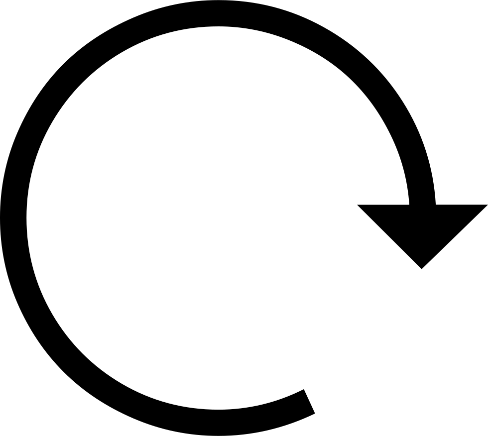 Head Rotation   
Sensing (degree) 
Computer 
Calculation 
Display 

Eyes
0-90 degrees
Device innate Constant
3079-10-0024-00-0000-introduction-to-the-Motion-to-Photon-Latency
To make this test simple as much as possible
We propose the test idea followed.
3079-10-0024-00-0000-introduction-to-the-Motion-to-Photon-Latency
The following selection might be changed after several pilot tests in KRISS.
MPT Latency

10, 20, 30 ms
3079-10-0024-00-0000-introduction-to-the-Motion-to-Photon-Latency
Thank You